Габдулла Тукай(1886-1913)- татарский народный поэт
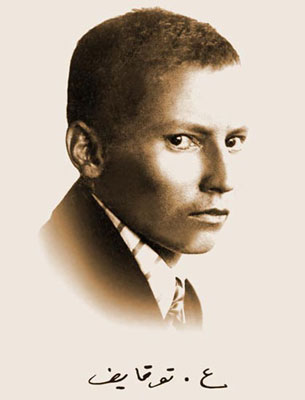 Туган тел.Родной язык.
И туган тел, и матур тел,
 әткәм-әнкәмнең теле!Дөньяда күп нәрсә белдем 
син туган тел аркылы.
Иң элек бу тел белән
әнкәм бишектә көйләгән,Аннары төннәр буе 
әбкәм хикәят сөйләгән.
И туган тел! 
Һәрвакытта ярдәмең белән синең,Кечкенәдән аңлашылган шатлыгым, кайгым минем.
И туган тел! 
Синдә булган иң элек кыйлган догам:Ярлыкагыл, дип, үзем һәм әткәм-әнкәмне, ходам!
Родной язык, святой язык.Отца и матери язык!
Как ты прекрасен! Целый мирВ твоем богатстве я постиг!
Качая колыбель, тебяМне в песне открывала мать.
А сказки бабушки потомЯ научился понимать.
Родной язык, родной язык.С тобою смело шел я вдаль.
Ты радость возвышал мою.Ты просветлял мою печаль.
Родной язык, с тобой вдвоемЯ в первый раз молил творца:
«О, боже, мать мою прости,Прости меня, прости отца».
(Перевод на русский С. Липкина)
Маленький Габдулла рано лишился родителей.Его воспитали чужие люди.
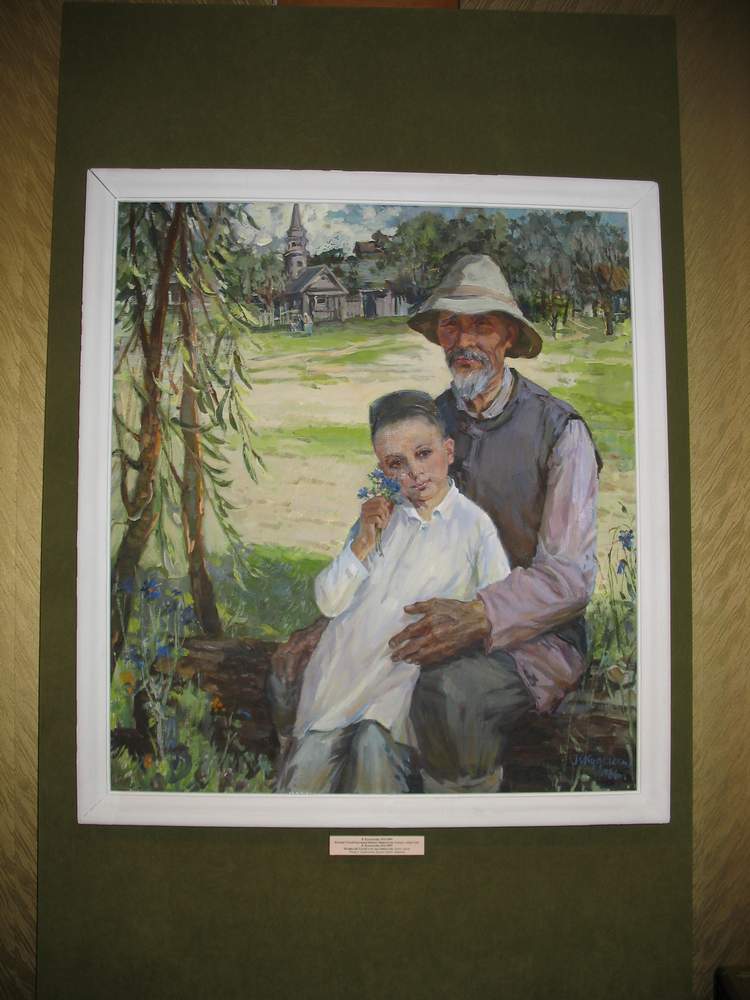 Дом в Кырлае дяди Сагди.Здесь маленький Габдулланачинает учиться.
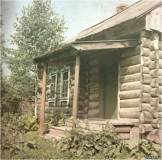 В этом доме жил Тукай в Уральске
Тукай  любил и знал  русскую литературу, в г. Уральске изучает русский язык.
Он дал прекрасные 
переводы
 произведений 
Пушкина ,
Лермонтова,
Крылова
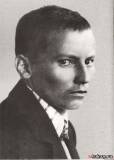 Габдулла Тукай с близким другом Фатих Амирханом в Казани
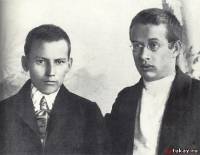 Габлулла Тукай-автор известной поэмы «Шурале»(Леший). Он написал 13 книг для детей школьного возраста
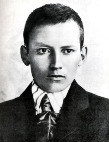 «С Пушкина и Лермонтова беру пример…» Г. Тукай
« Эту сказку «Шурале» я 					    написал ,						    пользуясь 				      примером поэтов 
                                                 А. С.. Пушкина и 
					          М.Ю. Лермонтова,
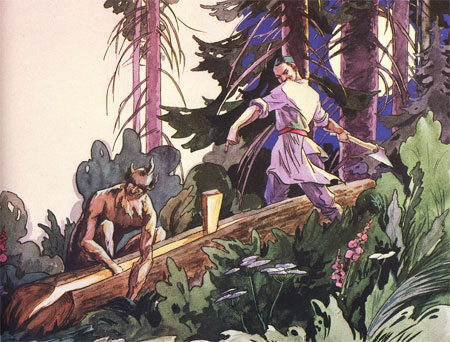 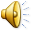 обрабатывающих
          сюжеты
 народных сказок»
Родной край,родной язык,родное слово-основные темы поэзии Г.Тукая.Родной язык.
О язык, родной, певучий! О родительская речь!
Что ещё на свете знал я, что сумел я уберечь!
Колыбель мою качая, тихо-тихо пела мать,
Подрастая, сказки бабушки я начал понимать…
О язык мой, мы навечно неразлучные друзья,
С детства стала мне понятна, радость и печаль твоя.
О язык мой, как сердечно я молился в первый раз:
_ Помоги, шептал,- помилуй мать с отцом,
  помилуй нас…

Слова стихотворения легли в основу Гимна Республики Татарстан
Предсмертные дни поэта…1913год…апрель месяц…
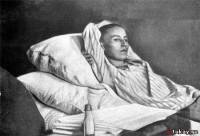 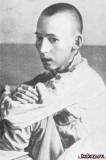 Могила Тукая в Казани
Тукай прожил всего 27 лет, но для развития татарской поэзии    он сделал так же много, как Пушкин для русской литературы
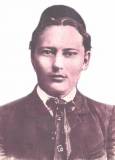 «Как молния, сверкать во тьме, и путь указывать заблудшим»  Г. Тукай
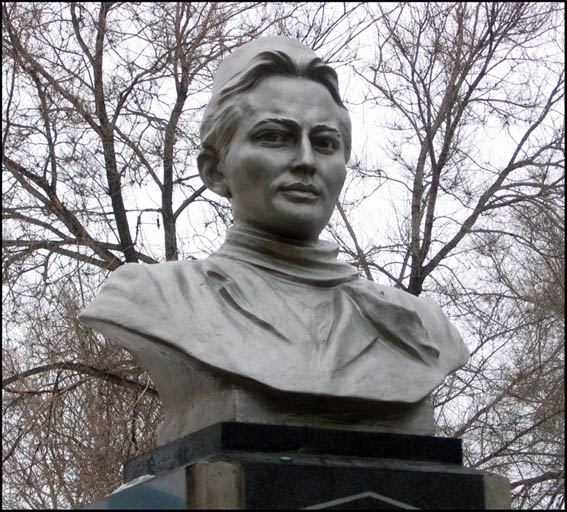 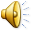 Ссылки:
hhttp://www.tatar.ru/ 
www.znaika.com.ua
www.tatarlar.ru 
www.youtube.com